CLASE 1: LA HISTORIA RECIENTE
Objetivo: Analizar la historia reciente y sus características en la disciplina de la historia
PROFESOR: JOSÉ MIGUEL GOLDBERG LARENAS
CURSO: Comprensión histórica del presente
Tiempo estimado: 180 minutos (se recomienda dividir el tiempo en dos bloques de 90 minutos)
"La memoria ha constituido un hito importante en la lucha por el poder conducida por las fuerzas sociales. Apoderarse de la memoria y del olvido es una de las máximas preocupaciones de las clases, de los grupos, de los individuos que han dominado y dominan las sociedades históricas". 
Jacques Le Goff
LA HISTORIA RECIENTE
¿Qué es la historia reciente? 
¿A qué contribuye comprender la historia reciente? 
¿Cómo nos aporta analizar la historia reciente desde distintas perspectivas y dimensiones?
Estas preguntas se responderán más adelante
Antes de continuar  ve el siguiente video sobre la disciplina de la historia
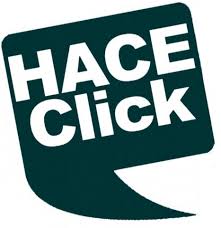 Actividad
Confecciona una línea de tiempo de los hechos relevantes de nuestra vida.
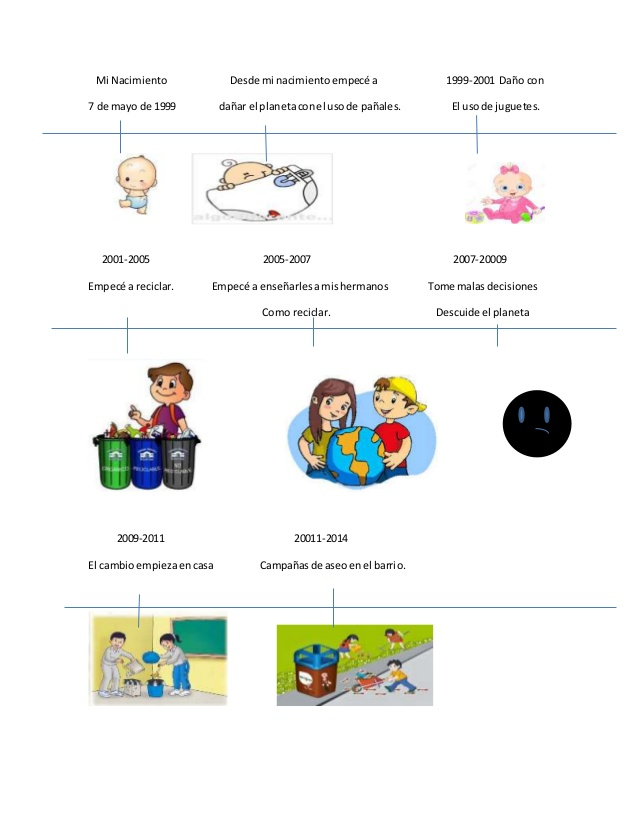 NACIMIENTO
MI FAMILIA
TERREMOTO DE 2010
ESTALLIDO SOCIAL
EJEMPLO
“Nací en septiembre de 2004 en Curicó. No recuerdo mucho del terremoto de 2010, mis papás dicen que mi casa fue la única de la calle que no se cayó. Sí me acuerdo de mis juguetes desparramados en el suelo. La educación básica la hice en una escuela con salas de containers, porque el terremoto había destruido la construcción. Para la Copa América de 2015 pusieron un televisor en una de esas salas y ahí íbamos todos a mirar los partidos. Después me cambié al liceo, donde nos llevaban a la biblioteca a ver la Copa Centenario”.
ANALISIS DE FUENTES¡¡¡¡
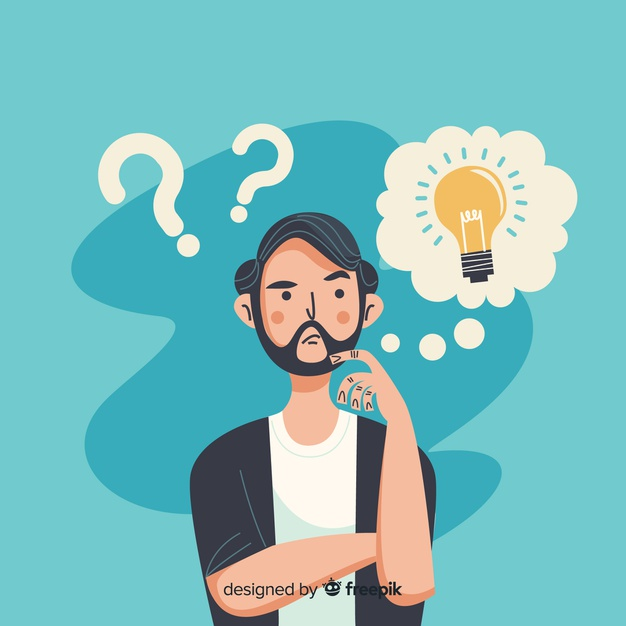 Lee los documentos 1, 2 y 3 y completa la tabla que viene a continuación
Luego de haber leído los documentos 1,2 y 3 y completar la tabla, ahora estas en condiciones de respondes las tres preguntas de la diapositiva 2
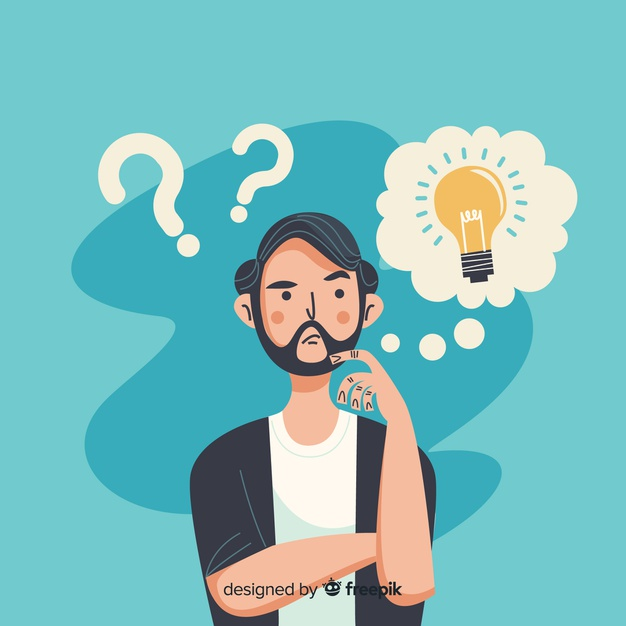 (Responde las tres preguntas en tu cuaderno, utiliza una plana para cada una de ellas.)
Preguntas de cierre
¿Por qué existen distintas formas de delimitar temporalmente el inicio de la historia reciente? 

¿Qué aspectos inciden a la hora de delimitar el periodo? 

¿Es necesario diferenciar la historia reciente de la Historia Contemporánea? ¿Por qué? 

¿A partir de cuáles procesos y hechos del pasado reciente propondrías establecer el inicio de un nuevo periodo histórico? ¿Cómo lo denominarías? 

¿Qué elementos de continuidad y cambio se podrían reconocer en los procesos que marcarían el cierre de un periodo de la Historia Contemporánea y el inicio de otro periodo histórico más cercano al presente?
Responde las preguntas en tu cuaderno, utiliza las fuentes estudiadas y el material audiovisual.
FIN DE LA CLASE 1
Enlaces de youtube
https://www.youtube.com/watch?v=0uBhKEFhopo&list=RDCMUCpEhB1YpPrD6I_3BMTSmQKQ&start_radio=1&t=0
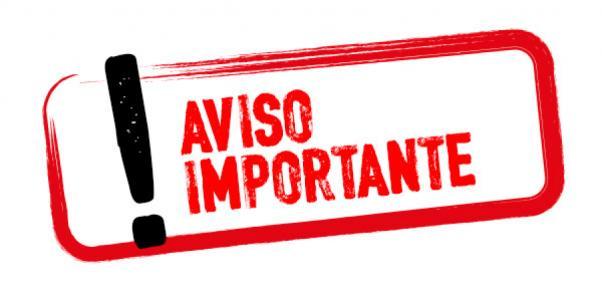 IMPORTANTE¡¡¡¡¡¡
LAS ACTIVIDADES DEBEN DESARROLLARSE EN TU CUADERNO DE HISTORIA.
AL TERMINO DE LA SEMANA  DEBE SACARLE UNA FOTO AL CUADERNO Y ENVIARLA AL SIGUIENTE CORREO:

HISTORIACOLLEGE@GMAIL.COM
EN ASUNTO DEBE INDICAR: NOMBRE DEL ESTUDIANTE Y CURSO